FITNESS DLA
KOBIET
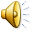 CZYM JEST FITNESS ?
FITNESS to pojęcie wieloznaczne. Znaczenie tego słowa zwykle kojarzone jest z ćwiczeniami gimnastycznymi wykonywanymi przy rytmicznej muzyce, niekiedy z wykorzystaniem dodatkowego sprzętu. Lecz fitness to również konwencje szkole - niowe, zawody sportowe, oraz sposób na zarabianie pieniędzy. To ogólna sprawność, wydolność, kondycja psychofizyczna, zdolność przystosowania się, stała gotowość do podejmo - wania wysiłków fizycznych. Na fitness składa się wiele komponentów zdrowotnych i psychomoto - rycznych. Przyjmuje się, że komponentami ogólnej sprawności fizycznej ("fitness") są: wydolność sercowo-naczyniowa, siła, gibkość, budowa i skład ciała, a także wymieniane przez niektórych autorów zwinność i siła.
Coraz powszechniej definiuje się "fitness" jako fizjologiczny stan sprzyjający zabezpie - czeniu przed chorobą. Uniwersalne poję - cie "fitness" używane jest powszechnie w całym świecie w dziedzinie kultury fizycznej dla określenia programów promocji sprawności i kondycji fizycznej, dla wyodrębnienia form i metod treningowych, dla nazywania typów ośrodków i placówek, miejsc doskonalenia cech psychomoto - rycznych, a także dla całości zjawisk organizacyjnych, metodycznych i programowych związanych z dosko - naleniem ogólnej sprawności i kondycji psychofizycznej służącej zdrowiu i dobremu samopoczuciu (wellness).
Fitness ma również wymiar społeczny. Kluby fitness są miejscem spotkań towarzyskich, przyciągają osoby wpływowe, znane z życia publicznego, a szeroka i oryginalna oferta zachęca wymagających klientów do korzystania z nich.
Na odchudzanie i Zdrowie
Dieta i Fitness
Dieta i fitness – to dwa niezbędne składniki zdrowego i długiego życia. Niektórzy uważają, że te dwie „rzeczy” to jedna całość, jednak nie jest to prawdą. Można stosować całkowicie zdrową dietę i mieć przy tym „opłakany” program treningowy fitness. W innych przypadkach wyjątkowa sprawność fizyczna nie zawsze idzie w parze ze zdrową dietą.
Na pewno można zrzucić parę kilogramów stosując samą dietę. Jest to trudne, ale możliwe. Wiele osób aktywnych i sprawnych fizycznie posiada kilka zbędnych kilogramów nadwagi. Prawda jest taka: „w dużym stopniu jesteśmy tym, co jemy”.Jeżeli nasza dieta jest wysoko-tłuszczowa z niską zawartością „substancji odżywczych” (witaminy, minerały, błonnik), to nasz organizm nie będzie posiadał odpowiedniego „paliwa” potrzebnego do spalenia tłuszczu. Podobnie sprawa wygląda z „budowaniem” i „rozwijaniem” muskularnej sylwetki. Nie ma znaczenia jak dużo ciężarów będziemy podnosić na siłowni, jeżeli nie dostarczymy organizmowi składników potrzebnych do budowy MIĘŚNI.
Jeśli chodzi o dietę i fitness, to najlepsze wyniki uzyskamy stosując te dwie „rzeczy” razem. Stosuj program treningowy fitness, aby spalić nadmiar kalorii i zdrową dietę w celu dostarczenia organizmowi składników odżywczych potrzebnych do prawidłowego funkcjonowania. Kilogram tłuszczu na ciele zajmuje o wiele więcej miejsca niż kilogram mięśni. Dlatego warto postarać się o to, aby nasz organizm składał się w większej ilości z mięśni. Sama dietą nie uzyskasz smukłej sylwetki, należy również stosować trening fizyczny (na przykład fitness).
Podczas stosowania programu treningowego często można zauważyć następującą rzecz: będzie ubywało nam centymetrów w różnych obwodach naszego ciała, jednak nasza waga nie zmieni się znacząca. Jest to spowodowane tym, że trening fizyczny będzie spalał tkankę tłuszczową i przyczyniał się do pewnego „rozwoju” tkanki mięśniowej. Jest to „zjawisko” pozytywne, ponieważ tak jak zostało to wcześniej nadmienione – kilogram mięśni zajmuje mniej miejsca na ciele niż kilogram tłuszczu.
Powinno się o tym pamiętać w procesie odchudzania, a nasze postępy nie zawsze będą widoczne na wadze. Warto jest dopatrywać się jakichkolwiek zmian stojąc przed lustrem, mierząc obwody ciała, lub próbując ubrać najciaśniejszą parę spodni. Często problem polega na tym, że wiele osób nie widząc żadnych postępów w utracie masy ciała traci motywację i rezygnuje.
Nie poddawaj się nawet wtedy, gdy skala wagi nie zmienia swojego położenia. Swoje sukcesy mierz tym jak się czujesz, a nie ile kilogramów „spada” w ciągu tygodnia.
Poprzez połączenie rutynowych ćwiczeń fitness i odpowiedniej diety możesz spalić wiele dodatkowych kalorii, które spożywasz w ciągu dnia. Oznacza to, że jeśli pokuszą cię jakieś smakołyki, to możesz te dodatkowe kalorie spalić podczas treningu. Takie małe „łakomstwo” nie powinno zbyt często pojawiać się w twojej diecie, ale od czasu do czasu można sobie i na to pozwolić.
Można spojrzeć na sprawę diety i fitness jak na „jazdę na nartach z kijkami”. Chociaż można jeździć na nartach bez kijków, to na pewno znacznie lepiej będzie się jeździć z ich użyciem. W połączeniu dieta i fitness mogą pomóc uzyskać fantastyczne rezultaty odchudzania dla tych, którzy podchodzą do sprawy na serio. Warto pamiętać, że aby nasz trening i nasza dieta były skuteczne, to musimy tego chcieć i być chętni do pracy. Należy postawić sobie priorytet osiągnięcia jak najlepszych wyników.
AKTYWNOŚĆ FIZYCZNA
Aktywność fizyczna nie tylko pomaga skutecznie walczyć z nadwagą i otyłością, ale wpływa także korzystnie na zdrowie fizyczne i psychiczne człowieka. Aby pozbyć się nadmiaru tłuszczu, możemy uprawiać różne rodzaje sportu, pamiętając jednocześnie o przestrzeganiu kilku zasad, aby nasz wysiłek przyniósł pożądane rezultaty i nie zaszkodził naszemu zdrowiu.
Rodzaje ćwiczeń fitness – siłowe, izometryczne i giętkości
W ćwiczeniach fitness poza aktywnością aerobową i anaerobową, można wyszczególnić jeszcze inne grupy główne. Kolejną stanowią ćwiczenia siłowe, inaczej nazywane oporowymi. W tego rodzaju aktywności, dąży się głównie do powiększania masy mięśniowej, a także siły i wytrzymałości mięśni. Ponadto ćwiczenia siłowe wpływają na poprawę metabolizmu. Oczywiście, aby osiągnąć takie rezultaty, ćwiczenia muszą koncentrować się właśnie na mięśniach. Poszczególne ich partie podczas ćwiczeń są zmuszane do pracy o większym wytę - żeniu niż zwykle. W efekcie uzyskuje się również redukcję tkanki tłuszczowej. Na poprawę siły mięśni skuteczne są również ćwiczenia izometryczne. Różnica polega na tym, że wykonywane są bez poruszania się stawów, np. opierając się o ścianę. Często taki rodzaj ćwiczeń wykorzystywany jest w procesie rehabilitacji. Ostatnia grupa to ćwiczenia giętkości, które głównie skupiają się na rozciąganiu.
Rodzaje ćwiczeń fitness – aerobowe i anaerobowe
Fitness to różne rodzaje zajęć ruchowych. Można podzielić je na podstawowe grupy aktywności ruchowej. Jedną z nich stanowią zajęcia aerobowe. Inaczej nazywane są ćwiczeniami tlenowymi, ponieważ podczas nich przyspiesza bicie serca, a także oddech. W rezultacie do całego ciała docierają większe ilości krwi, która jest bogata w tlen. Ze znanych nam zajęć, do ćwiczeń aerobowych można zaliczyć na przykład: spacery, bieganie, pływanie, jazdę na rowerze czy rolkach. Przeciwieństwo stanowi kolejna grupa, czyli aktywność anaerobowa. Wysiłek w takich ćwiczeniach jest krótki, ale bardzo energiczny i związany jest z wytężoną pracą mięśni. Jako przykład można podać podnoszenie ciężarów czy sprint. Ten rodzaj ćwiczeń, nazywany jest inaczej beztlenowymi. O ile czas zajęć aerobowych to przynajmniej 20 minut do 60, to ćwiczenia beztlenowe są krótkie.
Piłka do ćwiczeń fitness
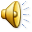 PIŁKI WPŁYWAJĄ NA :
poprawę napięcia mięśniowego;
poprawę koordynacji ruchowej (równowaga);
poprawę kondycji układu krążenia;
zwiększenie ruchomości w stawach;
zmniejszenie bólów pleców;
aktywizują mięśnie posturalne (brzuch, plecy, boki, pośladki);
oraz dostarczają dużo radości, uśmiechu i pozytywnych doznań.
Elastyczna taśma do ćwiczeń
wzmacniacz sprężynowy
Ekspander 5 żyłowy służący do ćwiczenia wielu partii mięśni. Odpinane sprężyny pozwalają regulować obciążenie.
5 szt. odpinanych sprężyn ze stali nierdzewnej
rękojeści z utwardzonego plastiku
KORZYŚCI i EFEKTY ĆWICZEŃ FITNESS
korzystny wpływ na sylwetkę – fitness to doskonały sposób na ładną i szczupłą SYLWETKĘ. Samo zastosowanie nawet najzdrowszej diety nie rozwiąże takich problemów jak brak jędrności skóry i cellulit. Dopiero w połączeniu z ruchem, odpowiednie odżywianie może przynieść efekty w postaci zwiększenia napięcia skóry i redukcji skórki pomarańczowej.
zwiększona wydolność serca – regularny wysiłek fizyczny wzmacnia SERCE i poprawia jego wydolność, ponieważ podczas ćwiczeń serce bije szybciej, aby zapewnić mięśniom więcej krwi. W rezultacie, kiedy nie ćwiczymy, serce bije wolniej, ale mimo to z każdym uderzeniem jest w stanie przepompować większą ilość krwi;
sprawniejsze oddychanie – podczas ćwiczeń ciało potrzebuje większej dawki tlenu. PŁUCA pracują wtedy ciężej, aby sprostać dodatkowemu zapotrzebowaniu na tlen. W wyniku tego oddychanie jest łatwiejsze w trakcie ćwiczeń i podczas odpoczynku.
wzmocniony system naczyniowy – tlen i krew są rozprowadzane po całym ciele poprzez SYSTEM NACZYŃ KRWIONOŚNYCH. Podczas ćwiczeń natleniona krew oczyszcza naczynia ze złogów tłuszczowych. Aktywność fizyczna powoduje również zwiększenie liczby oraz rozmiarów naczyń krwionośnych, przez co podróż krwi staje się łatwiejsza i szybsza. Poprawia się ciśnienie i krążenie krwi;
zwiększona siła i wytrzymałość mięśni – MIĘŚNIE są narzędziem naszego ciała, które wykorzystujemy do codziennych prac. Ich siła jest potrzebna do wykonywania niektórych czynności, natomiast wytrzymałość pozwala wykonywać daną pracę przez dłuższy okres czasu. Ćwiczenia fizyczne utrzymują mięśnie w dobrej kondycji;
zwiększona gęstość kości – mięśnie są przyczepione do KOŚCI. Podczas wykonywania ćwiczeń ruszamy mięśniami, które masują kości. W rezultacie wzrasta i wzmacnia się kościec, a kości pozostają gęste, niełamliwe i zdrowe;
większa elastyczność stawów – gimnastyka ma zbawienny wpływ na STAWY, ponieważ zwiększają ich ruchliwość oraz zakres ruchów;
lepsze funkcjonowanie jelit – ćwiczenia usprawniają ruchy jelit, czyli tzw. perystaltykę jelit. W trakcie gimnastyki zmienia się wewnętrzne ciśnienie organizmu wskutek większej ilości tlenu. Na JELITA przenoszą się ruchy okolicznych mięśni. Niektóre ćwiczenia powodują również wzmocnienie działań grawitacyjnych;
mniejsze ryzyko chorób - aerobik zmniejsza ryzyko zapadnięcia na choroby przewlekłe, takie jak cukrzyca, nowotwory i choroby serca i inne
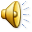 wzmocnienie odporności – systematyczna aktywność ruchowa wpływa pozytywnie na SYSTEM IMMUNOLOGICZNY człowieka
równowaga dla psychiki – podczas ćwiczeń wydzielana jest endorfina, naturalny hormon, który zmniejsza stres i daje poczucie zadowolenia. Utrzymuję się on w organizmie od kilku godzin do kilku dni;
korzyści społeczne – ćwiczenia pozwalają zdobyć PEWNOŚĆ SIEBIE. Jesteśmy bardziej otwarci na kontakty z innym ludźmi. Można uprawiać sport w towarzystwie.
Aqua aerobik
Aqua aerobik, czyli zajęcia fitness w wodzie, nie jest już tylko formą rehabilitacji dla osób po urazach, którzy próbują ćwiczyć mimo fizycznych ograniczeń lecz również rodza - jem terapii dla cierpiących na chroniczne schorzenia takie jak artretyzm. Trening w basenie jest teraz w modzie, a szczególnie zajęcia grupowe. Łączy elementy pilates, kickboxingu i treningu siłowego. Angażuje wszystkie grupy mięsni i poprawia kondycję.
Różne rodzaje ćwiczeń fitness
TBC (Total Body Condition) - kompleksowy zestaw ćwiczeń wzmacniających, obejmujących wszystkie najważniejsze grupy mięśniowe (góra i dół ciała). Po rozgrzewce wykonuje sie zestaw ćwiczeń z przyrządami (ciężarki) lub bez, a na zakończenie stretching. Dzięki TBC modelujemy całą sylwetkę.
ABT - zajęcia na których praca skoncentrowana jest na dolnych partiach ciała: mięśnie ud, pośladków, brzucha. Zajęcia rozpoczynają sie ogólną rozgrzewką, która trwa około 15 minut. Następnie wykonujemy kilkadziesiąt powtórzeń na poszczególne dolne partie ciała. dzięki dużej liczbie powtórzeń możemy uzyskać bardziej kształtną sylwetkę.
FAT-BURNING - trening przyśpieszający spalanie tkanki tłuszczowej, oparty na wysiłku aerobowym. zajęcia interwałowe o średniej intensywności, polegające na połączeniu ćwiczeń wzmacnia - jących o charakterze wytrzymałościowym. W takt niezbyt szybkiej muzyki wykonuje sie proste ćwiczenia, tworzące nieskomplikowany układ choreograficzny. Tajemnicą sukcesu jest taki dobór ćwiczeń aby tętno utrzymywało sie 120-130 uderzeń na minutę, wtedy najłatwiej pozbyć sie tkanki tłuszczowej.
GIMNASTYKA Z ELEMENTAMI YOGI - ćwiczenia przywracające równowagę i spokój w ciele, duszy i umyśle. Pozycje Yogi dotleniają organizm i oczyszczają kanały energetyczne.
GIMNASTYKA WYSZCZUPLAJĄCA- ćwiczenia gimnastyczne powodujące szybkie spalanie tkanki tłuszczowej, likwidujące bóle kręgosłupa i napięcie mięśniowe. Obejmuje dolne i górne partie ciała.
GIMNASTYKA DLA MAMY Z MAŁYM DZIECKIEM - Zajęcia dla mam z dziećmi w wieku od 2 miesięcy do 5 lat. Gimnastyka obejmuje wszystkie partie ciała. Szczególnie brzuch, uda i pośladki.
PILATES
PILATES - połączenie ćwiczeń fizycznych z koncentracją umysłu i kontrolą oddechu. Obejmuje wszystkie części ciała: 
górne (ręce i ramiona) 
dolne (biodra, pośladki, nogi) 
brzuch i plecy 
Jest to program ćwiczeń pozwalający uzyskać nie tylko wspaniałą sylwetkę ale także równowagę psychiczną i uczuciową ( homeostaza), uspokaja i odświeża.
Ćwiczenia mogą wykonywać osoby z nadwagą lub schorzeniami kolan, nie mogące uprawiać sportów obciążających stawy.
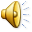 Bez względu na stopień sprawności fizycznej, kondycję zdrowotną czy ograniczenia czasowe, można dobrać program który pomoże uzyskać „szczupłe” (długi, sytematyczny i intensywny trening w zależności od predyspozycji ), silne, proporcjonalne ciało w ciągu kilku miesięcy.
KLUBY FITNESS POTRAFIĄ ZDZIAŁAĆ CUDA    - jeśli TY będziesz systematycznie ćwiczyć…
KILKA PRZYKŁADOWYCH ĆWICZEŃ
Spinanie brzucha
Wznos nóg z leżenia tyłem
Kombinacje ćwiczeń powyżej ze skrętem tułowia
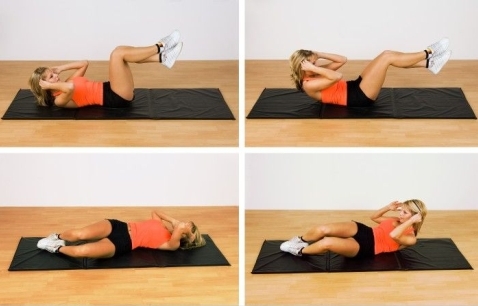 ĆWICZENIA GŁÓWNE
Spinanie brzucha:
 z leżenia tyłem nieznaczny wznos T. ( ok. 10 – 15 cm. )
 ruch zaczynamy od przyciągnięcia brody do mostka ( faza wstępnego napinania mm. prostych brzucha )
 dalej lekki wznos T. z dociśnięciem odcinka lędźwio  -wego kręgosłupa w podłoże ( faza właściwego napięcia mm. prostych brzucha ) – wytrzymujemy ok. 2 sek.
 powtarzamy w seriach według swoich możliwości ( najlepiej z drugim ćwiczeniem na przemian )
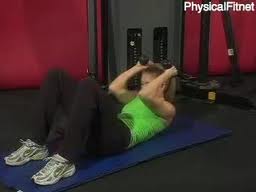 Wznos nóg z leżenia tyłem – jako uzupełnienie spinania brzucha ( wersja dla zaawansowanych – wznos NN. z siadu podpartego tyłem )- pamiętamy o dociskaniu odcinka lędźwiowego kręgosłupa do podłoża- ramiona w bok pomagają utrzymać równowagę- nogi ugięte aby nie przeciążać kręgosłupa
Wznosy tułowia ze skrętem
Partie mięśni
Spinanie brzucha – odcinek ( akton ) górny mm. prostych brzucha
Wznos nóg z leżenia bądź siadu – odcinek dolny mm. prostych brzucha
Wznosy tułowia z leżenia tyłem, ze skrętem tułowia – mm. skośne brzucha
Połączenie powyższych ćwiczeń ( systematyczne ) powoduje taki skutek
Lub
O czym nie należy zapominać podczas ćwiczeń fitness
Rozpocznij i zakończ trening rozciąganiem mięśni
Stretching czyli trening rozciągający jest konieczny jeśli chcesz uniknąć przeciążenia lub nawet kontuzji swoich mięśni i stawów. Regularne rozciąganie mięśni i więzadeł jest ważne we wszystkich okresach życia, ponieważ jest jednym ze sposobów na utrzymanie elastycznego, zwinnego ciała. Dzięki tego typu ćwiczeniom poczujesz się również dużo lżej!
Stretching – dlaczego pomaga?
Stretching jest rodzajem ćwiczenia na poprawienie lub zachowanie elastyczności takich części ciała, jak: • mięśnie, • ścięgna, • membrany mięśniowe, • więzadła, • skóra.
Stretching poprawia elastyczność stawów
Wraz z wiekiem więzadła stają się krótsze i mniej elastyczne, dlatego też elastyczność ogólnie spada. Jeżeli zauważamy, że mięśnie i więzadła zbyt szybko tracą elastyczność, w efekcie czego komfort poruszania się spada , koniecznie spróbujmy je rozciągać – to ważne w każdym okresie życia. Jest to jeden ze sprawdzonych sposobów na odzyskanie lub utrzymanie młodzieńczej zwinności.
Zawsze się rozgrzewaj przed treningiem
Jeśli tego nie uczynisz, zrobisz więcej złego niż dobrego swoim mięśniom. Ćwiczenia rozciągające powinny mieć zarówno miejsce w trakcie ćwiczeń oraz kończyć każdy trening, tak by mięśnie się rozluźniły, a organizm pozbył się zmęczenia.
Stretching przynosi następujące pozytywne rezultaty:
• zapobiega i zmniejsza ryzyko kontuzji, szczególnie w obrębie miękkich tkanek, • zwiększa elastyczność, • stosowany po treningu, redukuje napięcie mięśni i daje poczucie relaksu, • przygotowuje ciało do większego wysiłku fizycznego, więc poprawia jakość treningu, • ulepsza krążenie krwi, • twoja koordynacja ruchów poprawi się, ponieważ skomplikowane ćwiczenia szybko staną się proste.
Dodatkowo poprawia metabolizm i daje uczucie lekkości.
W trakcie rozciągania w twoim ciele dzieje się więcej, niż myślisz. Eksperci wskazują na wzrost temperatury ciała w obrębie mięśni jako wynik rosnącej aktywności enzymatycznej oraz szybszego metabolizmu, a to sprawia, że mamy więcej energii w codziennym życiu. Krążenie krwi oraz wymiana oddechowa również się zwiększają, co korzystnie wpływa na usuwanie zbędnych i szkodliwych produktów reakcji chemicznych, które zachodzą w mięśniach. Z tych powodów stretching wyraźnie pomoże poczuć się lżej po mniej lub bardziej męczącym treningu.
Porady na co uważać przy rozciąganiu:
• prawidłowa postawa ciała jest istotna dla właściwych efektów rozciągania, • jeżeli masz problemy z kręgosłupem, wykonuj rozciąganie ostrożnie, • podczas rozciągania powinno się czuć tylko naprężenie mięśni i niewielkie napięcie bólowe, • nie wstrzymuj oddechu podczas rozciągania - wdech i wydech powinien następować w tempie ćwiczenia, • w trakcie rozciągania, skoncentruj się na mięśniach lub grupie mięśni, które rozciągasz.
Unikaj rozciągania tylko wtedy, gdy:
• jesteś po wypadku, • cierpisz na ostre zapalenia, • masz poważne infekcje, • oraz zawsze, gdy nie jesteś dostatecznie rozgrzany!

Na czym polega stretching?
	Stretching ustawia twoje ciało w określonej pozycji, która gwarantuje rozciągnięcie mięśni. Oto przykład idealnego ćwiczenia na rozluźnienie kręgosłupa: klęknij, a następnie usiądź na piętach, wyprostuj ręce do góry, po czym pochyl tułów do przodu i maksymalnie w dół – spróbuj dotknąć podłogi przy utrzymaniu prostych w łokciach rąk. Głowa powinna się przez cały czas znajdować pomiędzy wyciągniętymi rękami. Nie napinaj karku - podczas tego ćwiczenia postaraj się kompletnie zrelaksować. Nigdy nie przekraczaj progu bólu i staraj się utrzymać pozycję przez 30–60 sekund. 	Najbardziej istotną sprawą w rozciąganiu jest umiejętność słuchania własnego ciała!
Możesz szybko uzyskać elastyczność ale i szybko ją stracić!
Aktywność fizyczna ma duży wpływ na naszą zwinność. Możesz oczekiwać poprawy elastyczności po około 3 do 6 tygodni regularnych treningów. Jednak po tym, jak już ją uzyskasz, możesz równie łatwo ją stracić, dlatego potrzebujesz regularnie pracować nad elastycznością, zarówno po to, by ją utrzymać jak i po to, by ją poprawić.
KONIEC

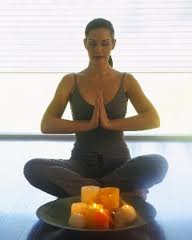 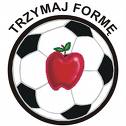